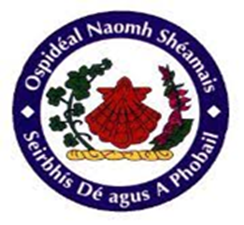 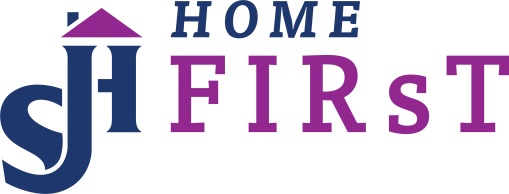 Home FIRsT : One Year On
Aoife Dillon
cAdvanced Nurse Practitioner 
Older Persons
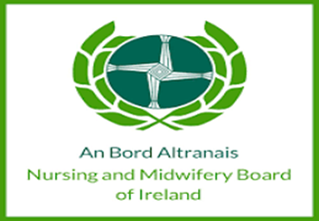 Role Profiles
cANP for Older Persons -15 years working in Acute & Ambulatory Older Persons Care
Clinical Specialist Physiotherapist – 13 years in SJH incorporating Stroke/Rehab/Older Persons Care
Clinical Specialist Occupational Therapist – 9 years experience & Specilisation in Older Persons Rehabilitation
Senior Medical Social Worker - 23 years in SJH incorporating all specialities/management
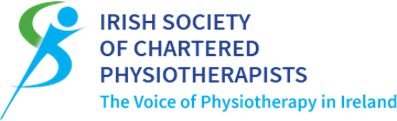 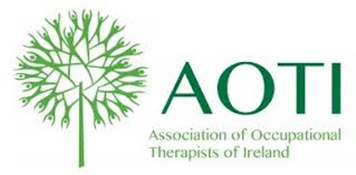 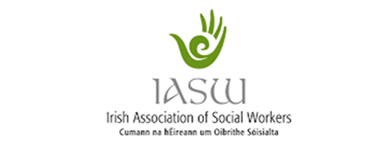 Background
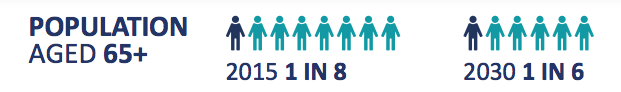 Recommended implementation of admission avoidance services and dedicated tailored care of the oldest old in emergency settings
                        (Kenny & McGarrigle, 2017)
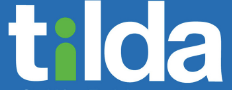 Home FIRsT Aim
Cross-directorate work
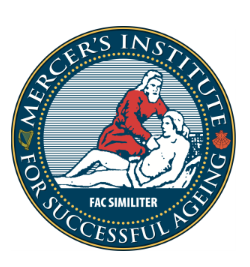 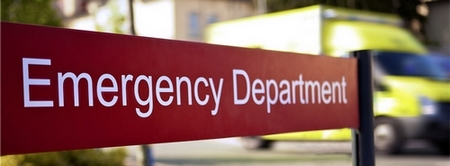 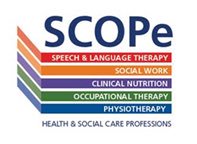 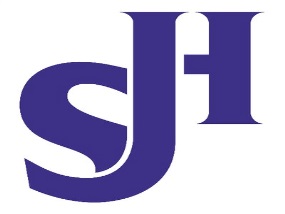 Bringing care closer to the patient
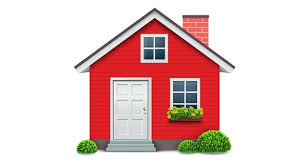 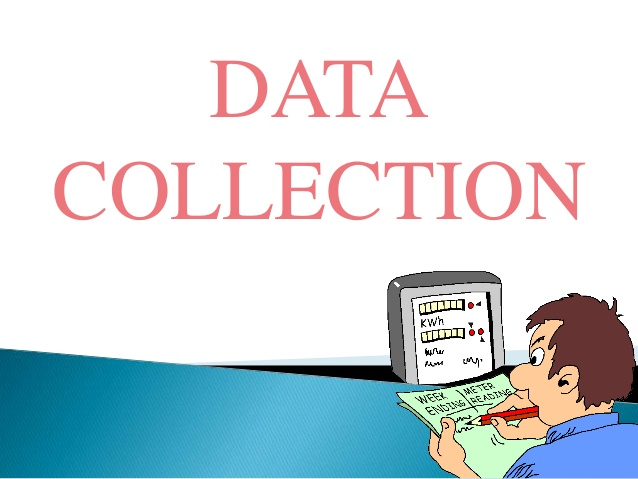 N = 2,505
Outcomes
Medicine for Older Persons Discharges
Increased workload of ambulatory care services -especially the Day Hospital - without additional services
Primary Care Discharges
The hospital readmission rate of similar patients is 13% over the same time period
Admission Avoidance
Between 1-2 admissions a day prevented
Bed day savings over 1 year-
4,500 - 6,000 days
Notional financial saving
-approx. €6 million euro
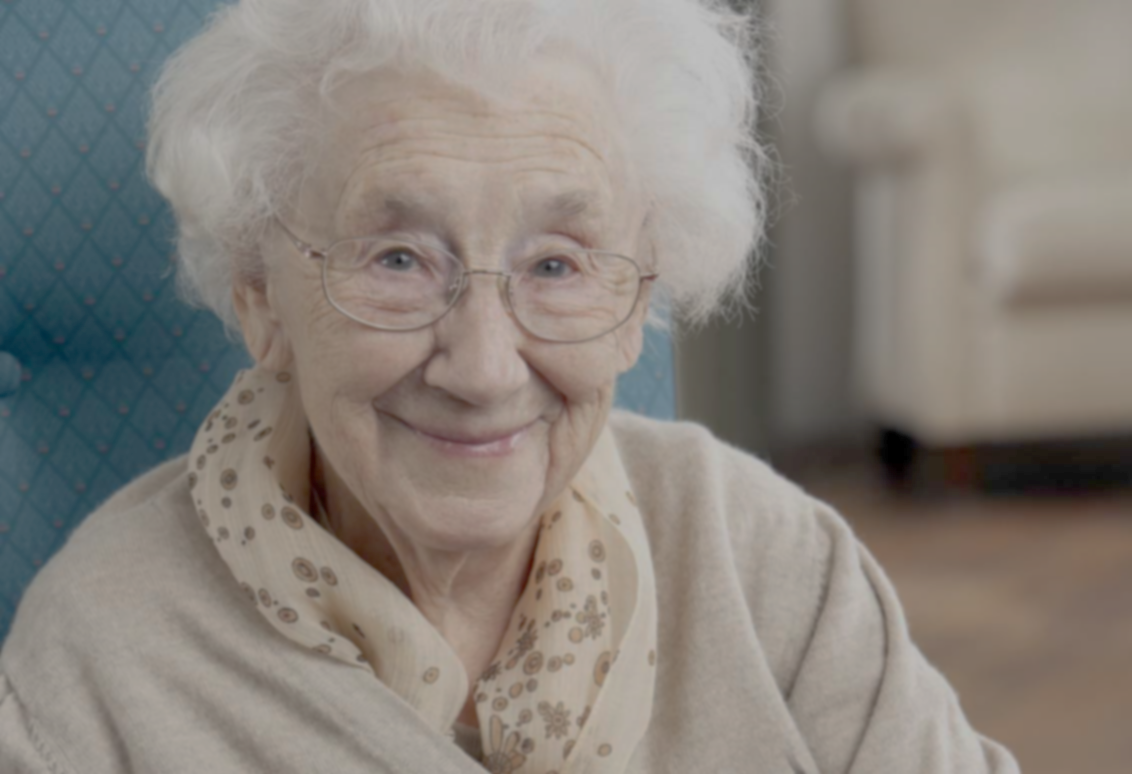 Case Study
97 year old lady
BIBA following injurious, unwitnessed fall (head injury)
Lives with her daughter who works as a HCA
Moved from her home in Kerry 5 years ago
No formal supports, not known to Primary Care
MDT work up
Facilitated D/C from ED with OT outreach visit next day & MedEL OPD 6/7 later
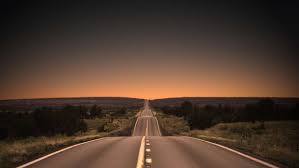 Reflections
Home FIRsT is now embedded in 
    SJH ED
Interdisciplinary working is essential to achieve the best outcome for patients
When team staffed by senior decision makers daily Geriatrician contact not required
Competence & experience in Older Persons Care 
Different from other teams – role profiles & support structures
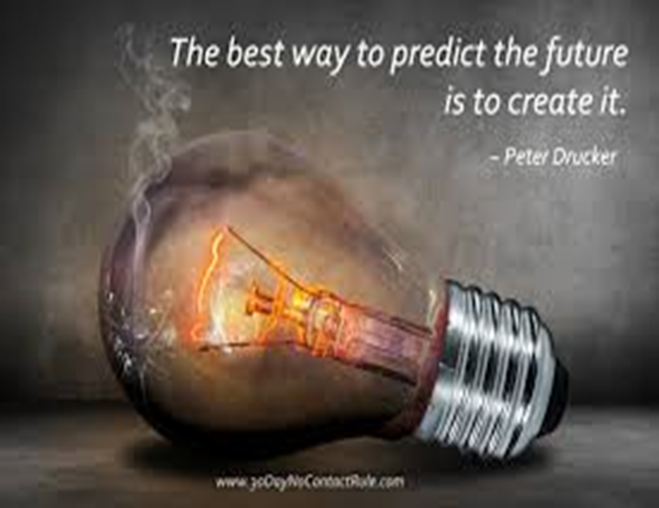 Future Directions
Continued collaboration 
between ED, MedEL & SCOPe 
directorates within the hospital is 
required to sustain the service

Integration & interdisciplinary 
working in the community is imperative 
for the longer term development of services for Older People